Emlékút az 1000 éves határ mentén
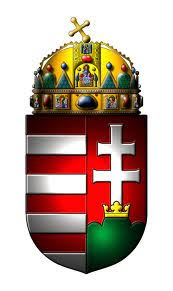 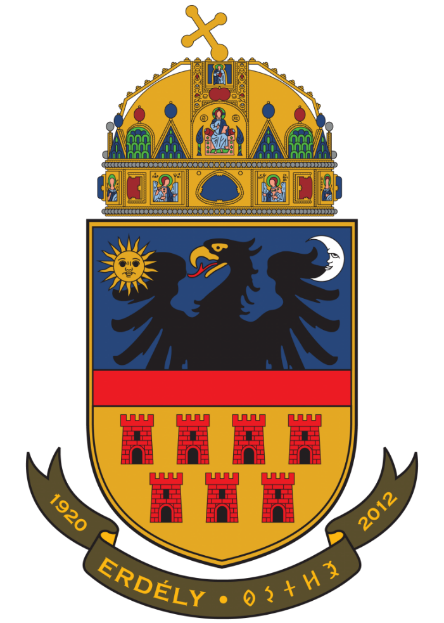 2017. október 09-13.
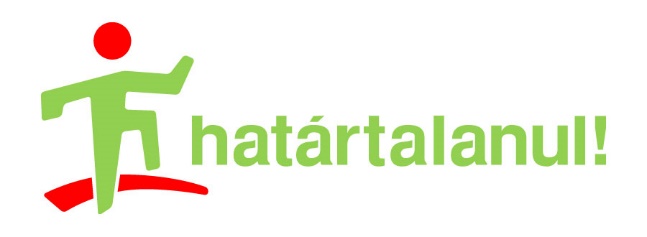 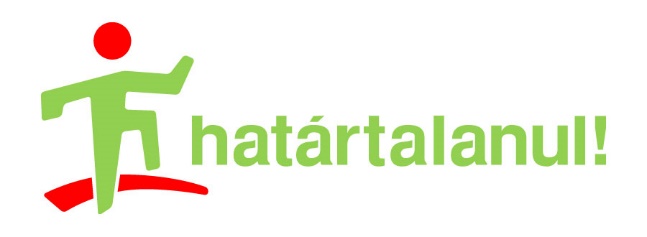 1.nap
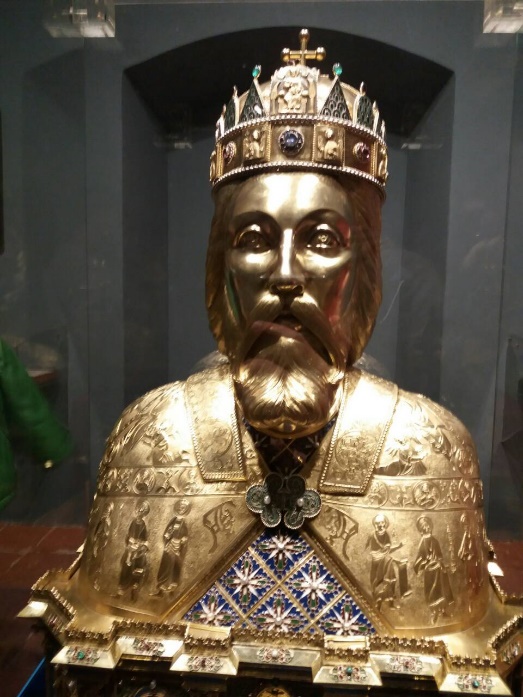 Határátlépés 
Érkezés Nagyváradra
Püspöki Székesegyház, Szent László hermájának megtekintése
Pihenő és gyönyörködés a Király-hágón
Bánffyhunyadon a református templom megtekintése
Szállás Kolozsváron
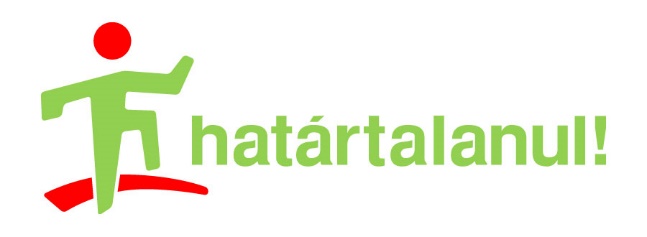 1. nap képei
Hétfő képekben
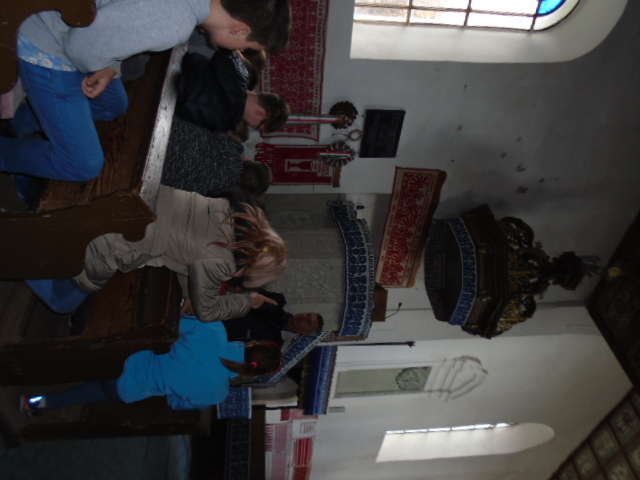 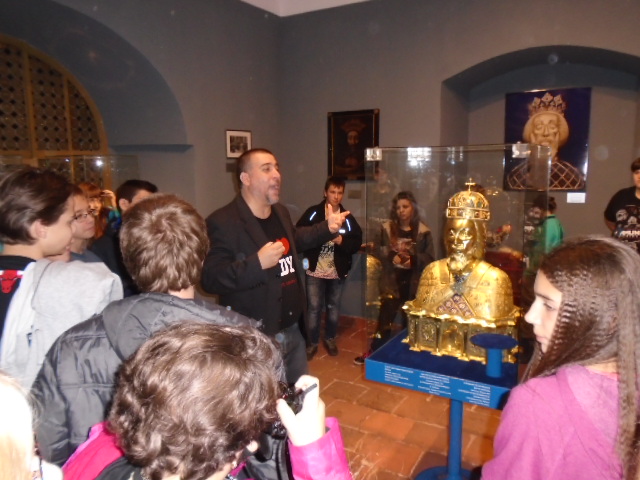 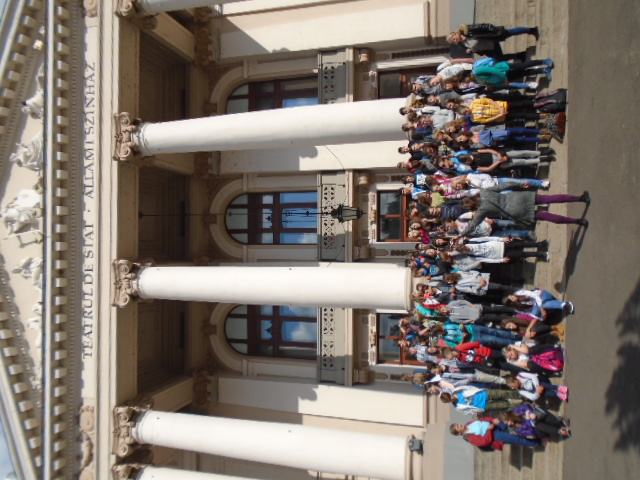 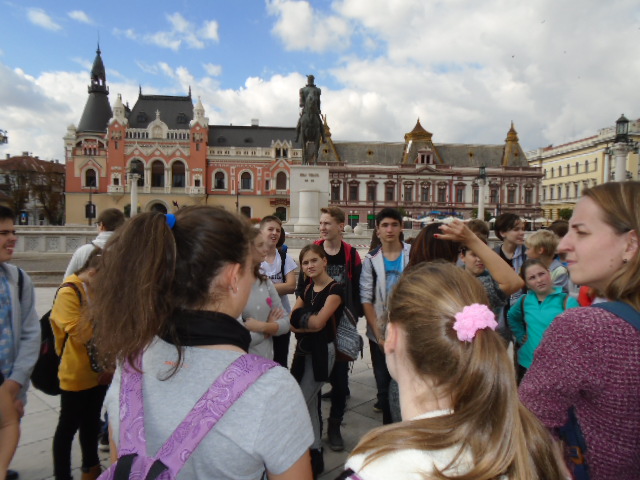 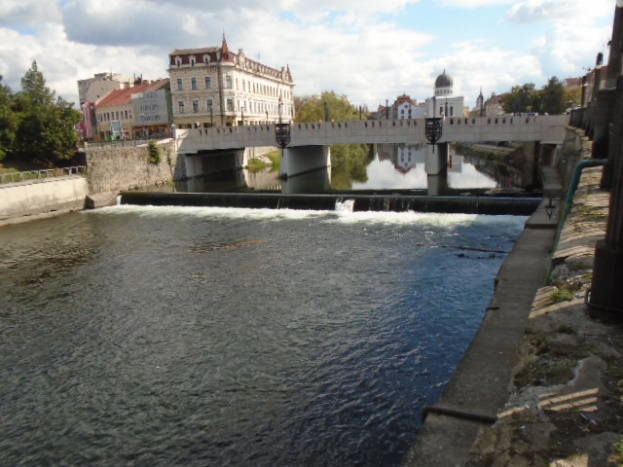 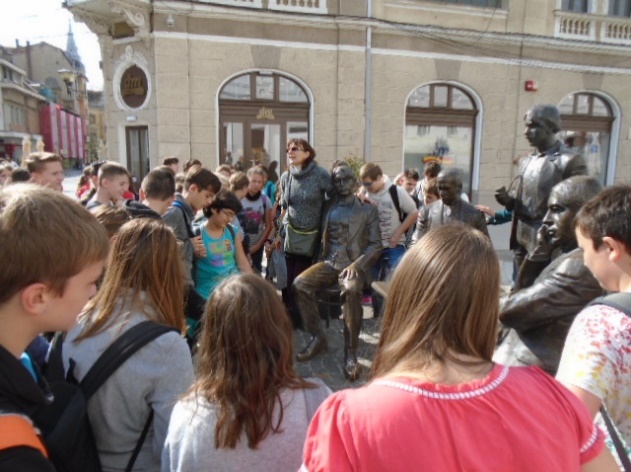 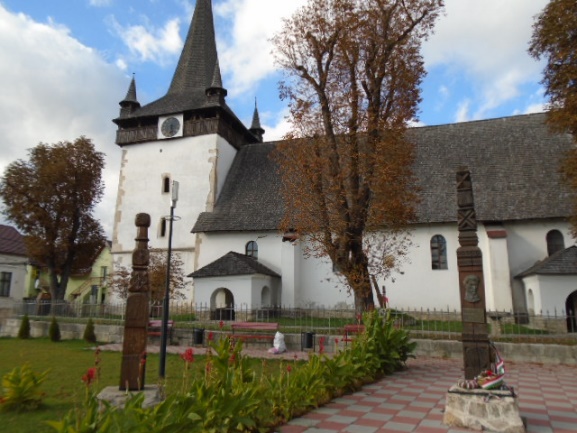 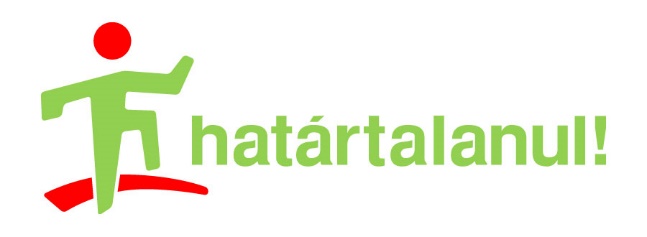 1. nap képei
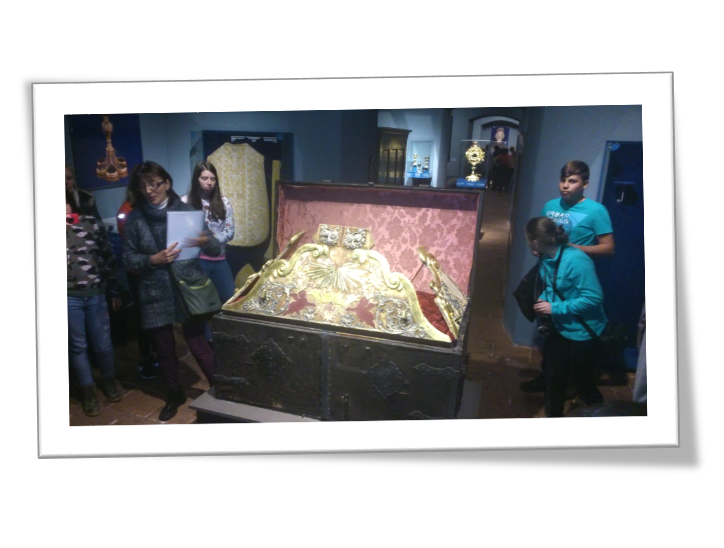 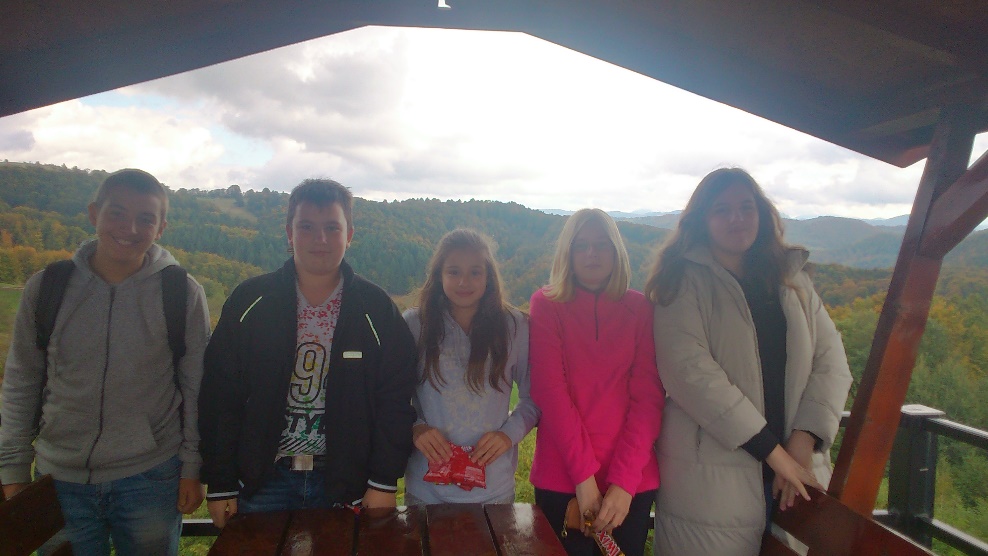 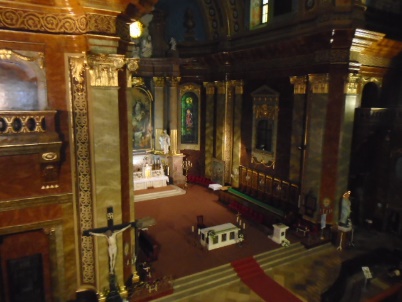 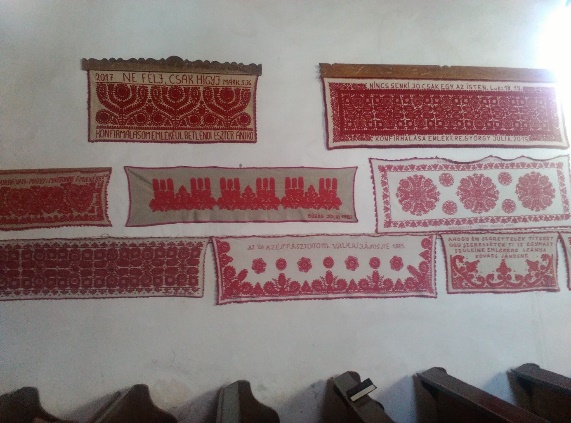 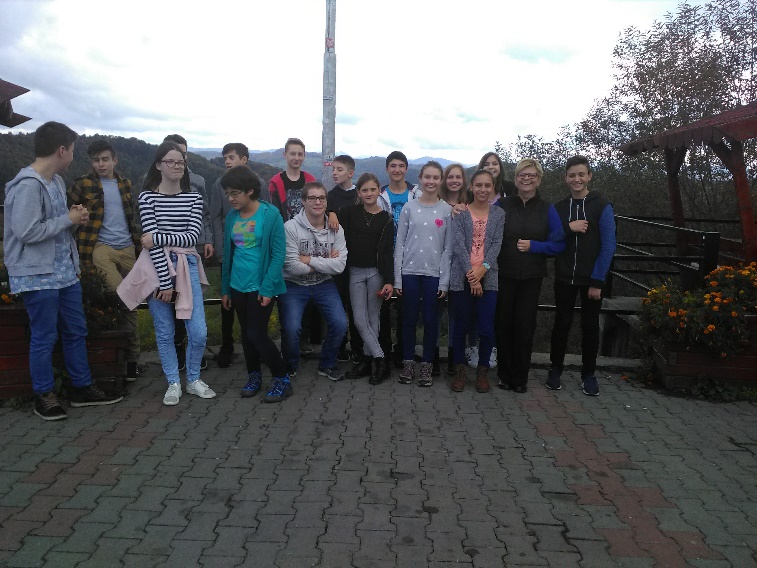 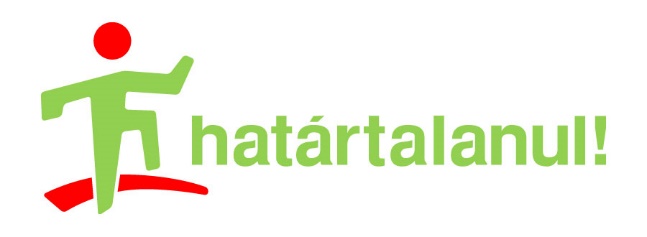 2.nap
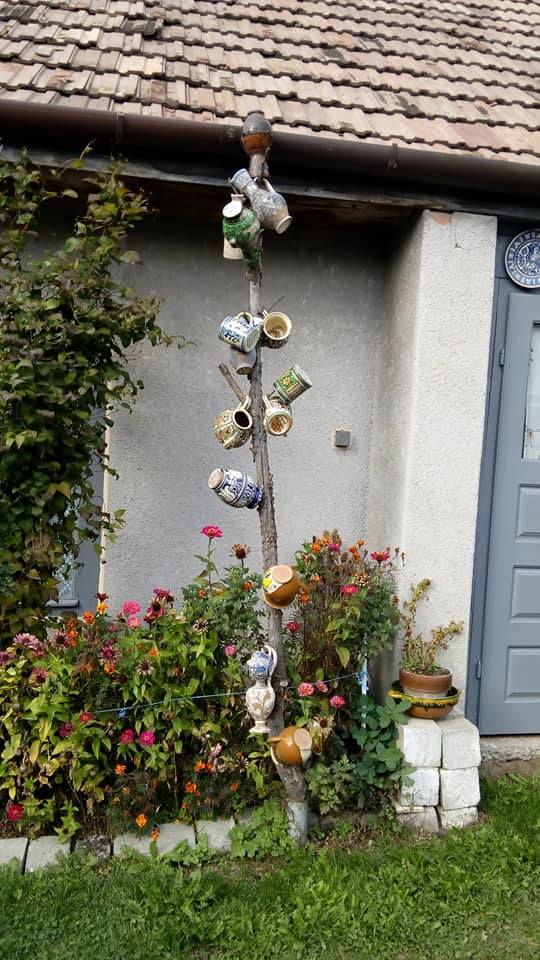 Parajdi sóbánya megtekintése 
Fazekas bemutató és vásárlási lehetőség Korondon
Farkaslakán Tamási Áron sírjának megtekintése, koszorúzása és elszavaltuk közösen a Himnuszt
Érkezés az új szállás- helyünkre: Csíkrákosra
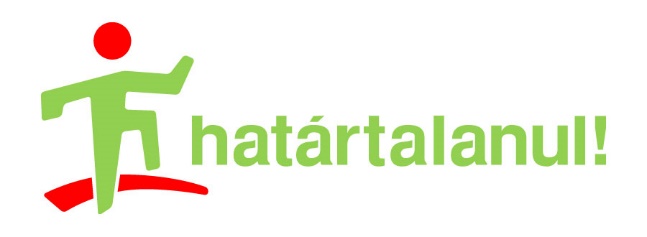 2. nap képei
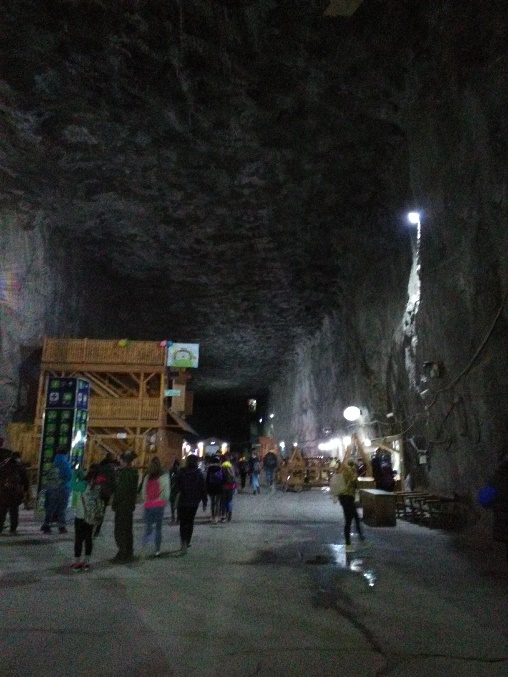 Kedd képekben
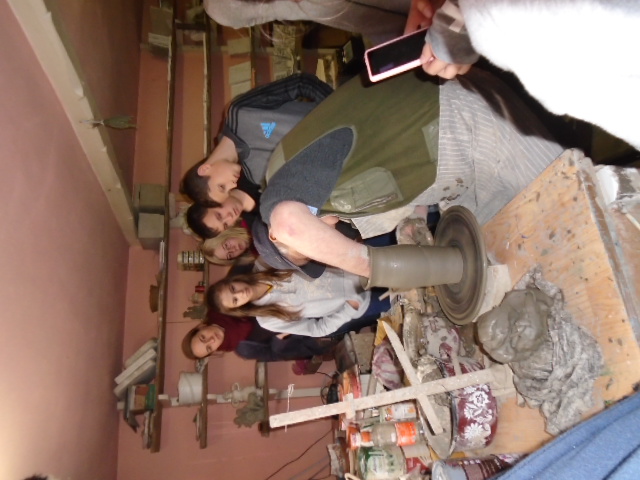 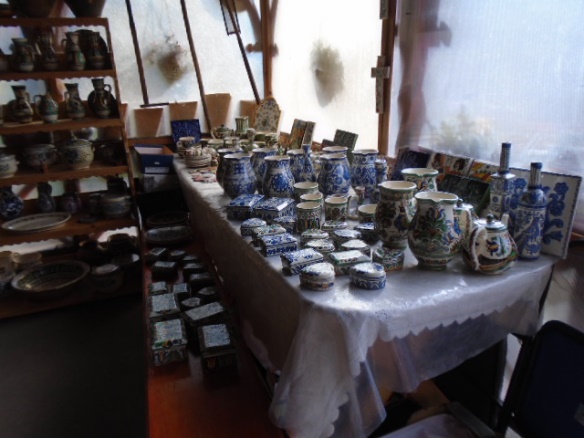 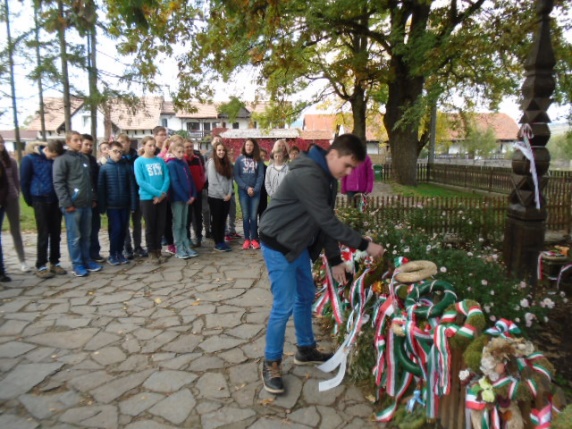 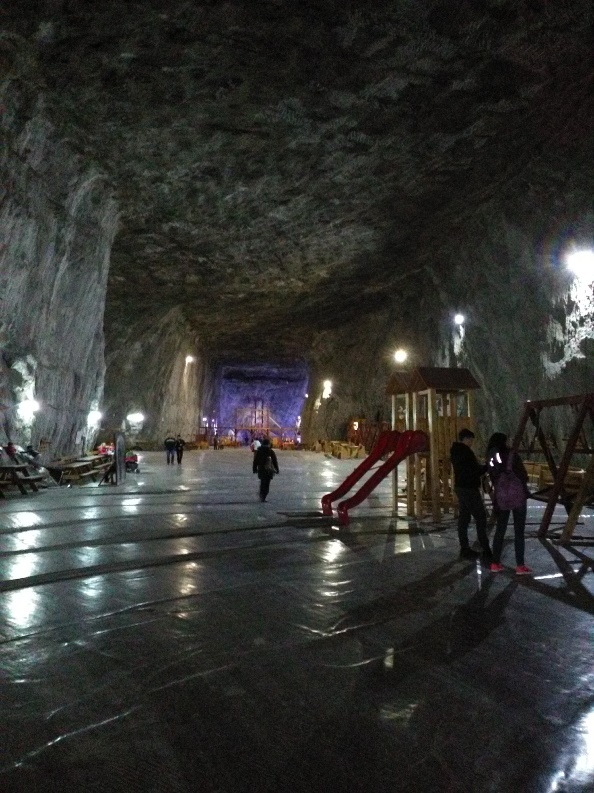 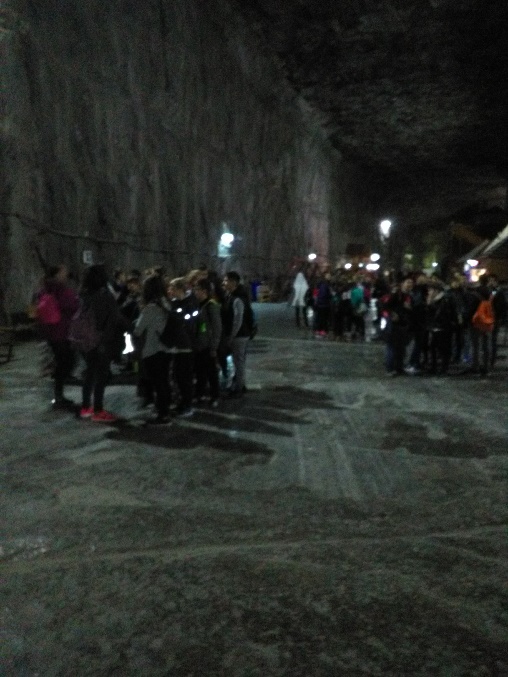 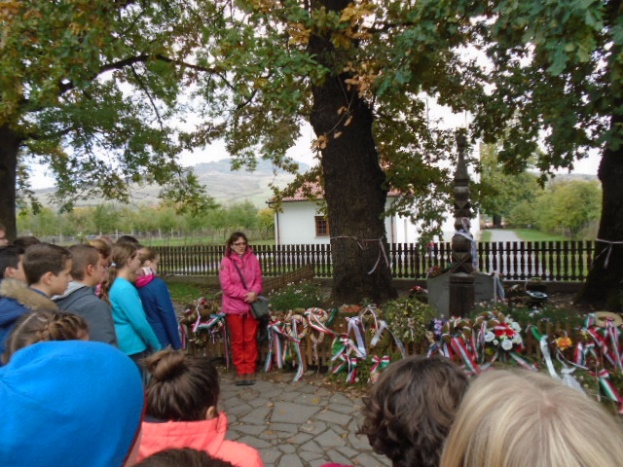 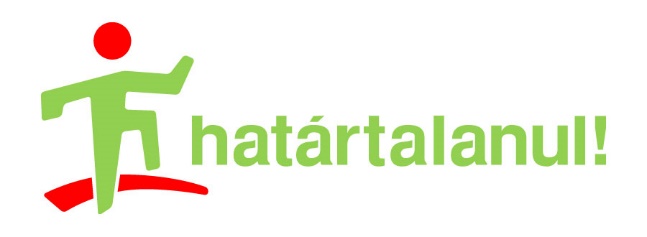 2. nap képei
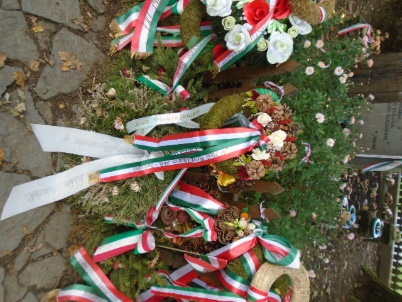 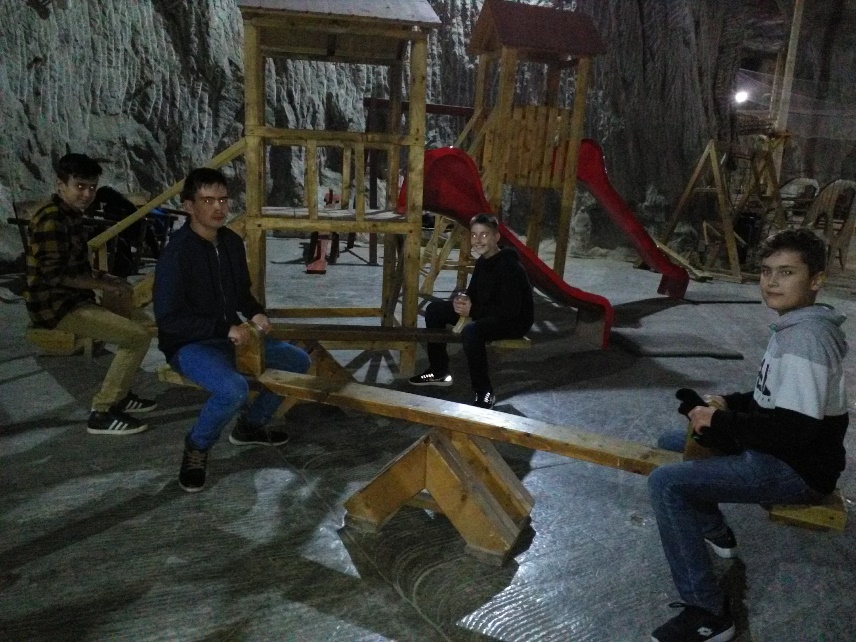 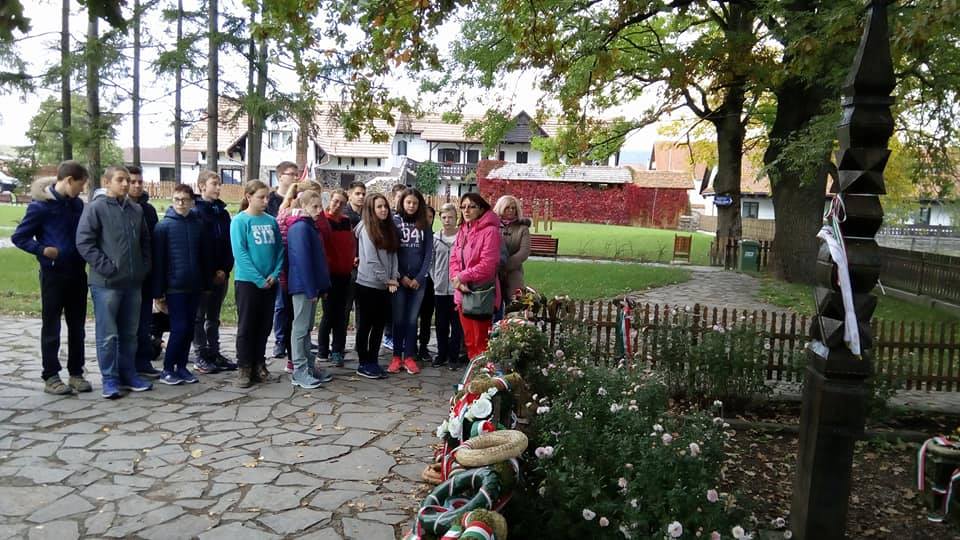 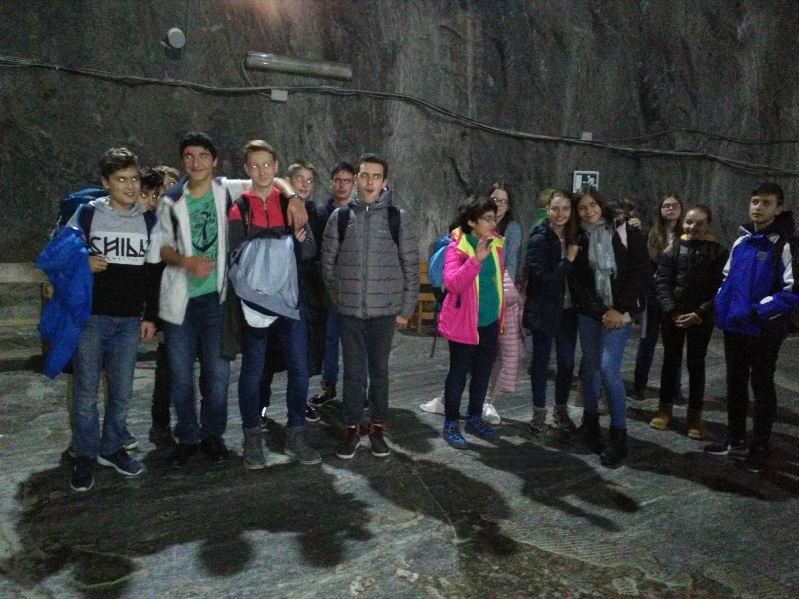 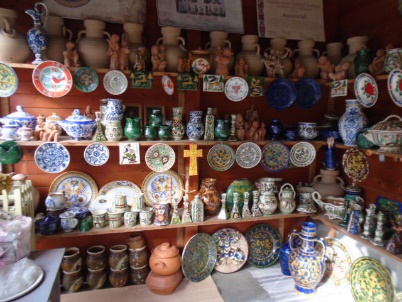 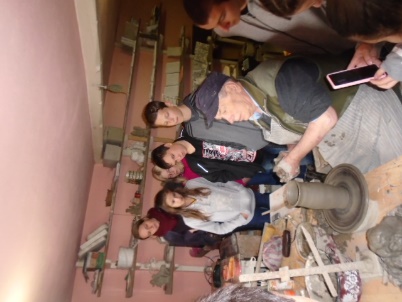 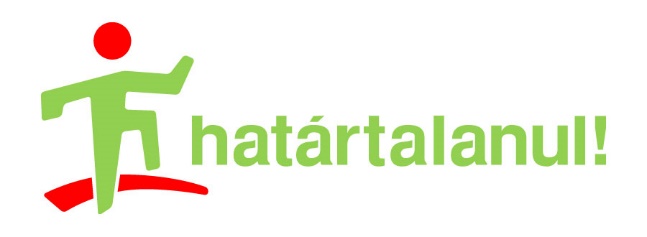 3.nap
Délelőtt látogatás a helyi általános iskolában 
   ( Cserei Mihály Ált. Isk.)
Közös foci a diákokkal (3 meccsből 2 nyereség )
Délben városnézés Gyergyószentmiklóson
Délután kirándulás a Gyilkos-tónál és a Békás-szorosnál
Érkezés vissza a szállásra
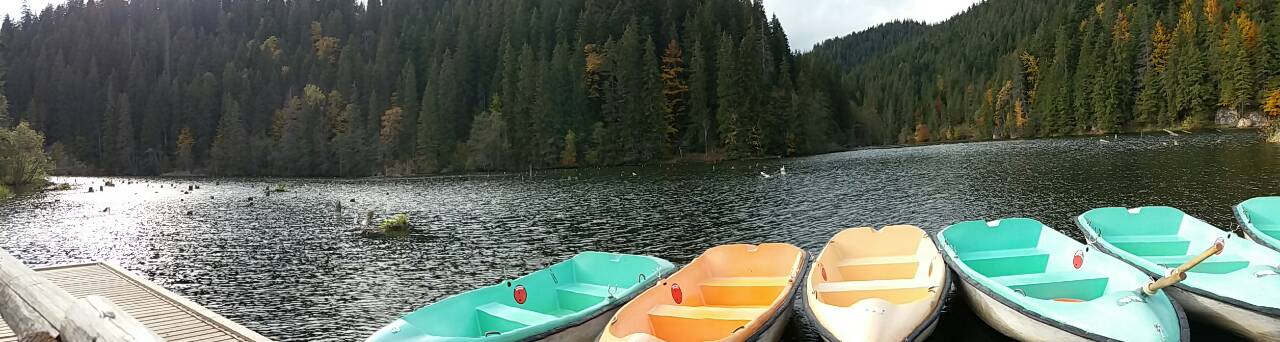 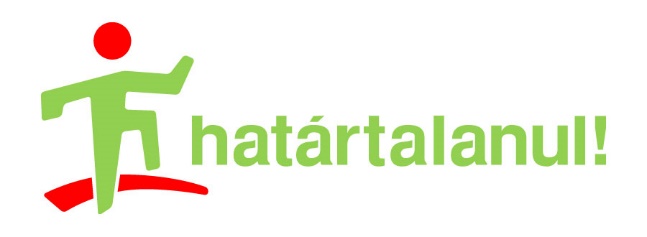 3. nap képei
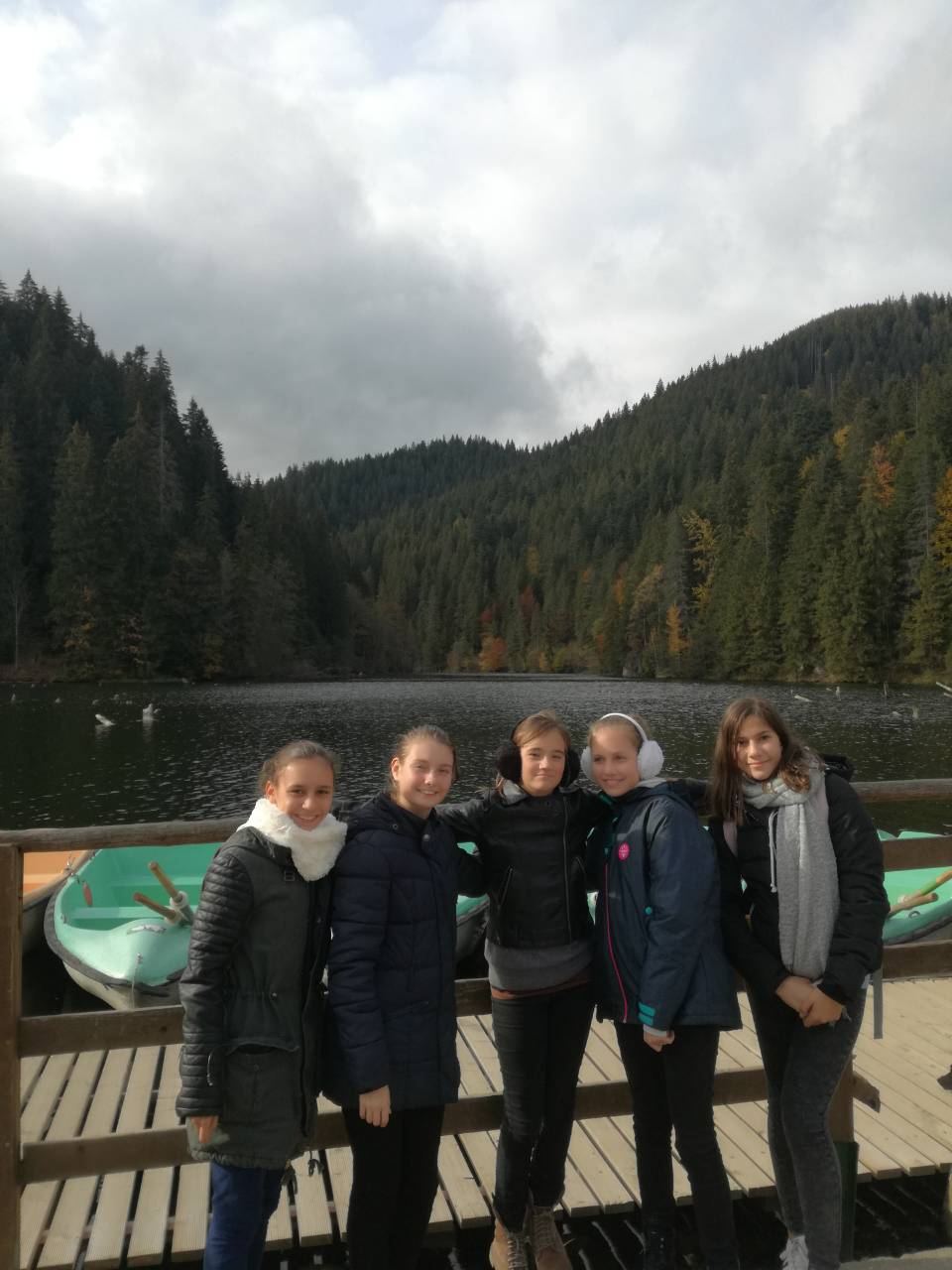 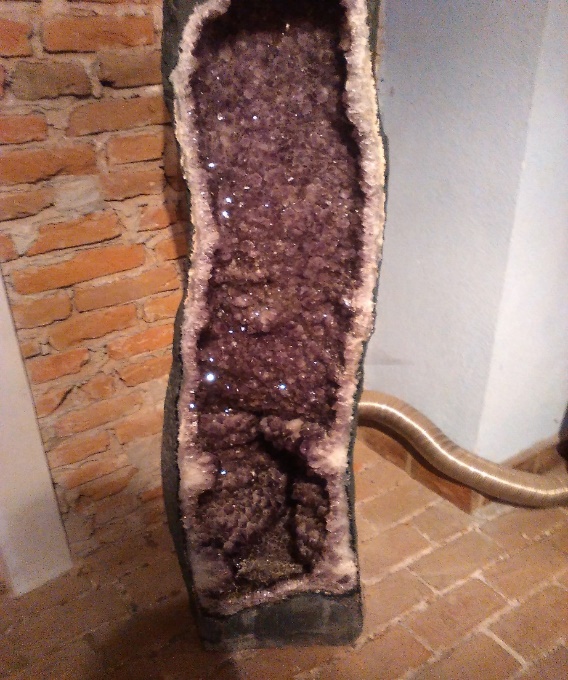 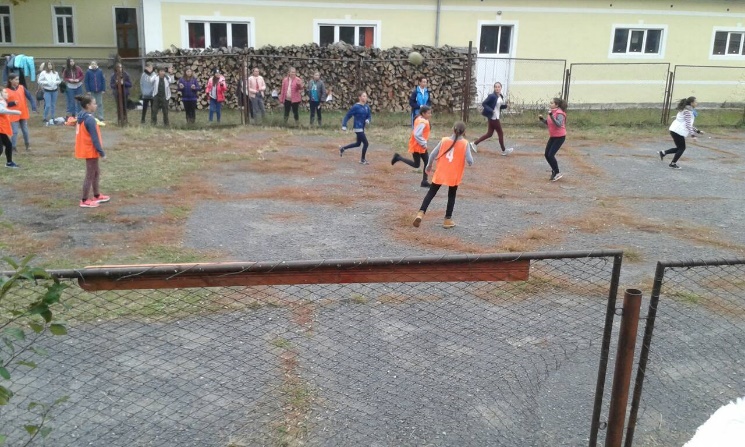 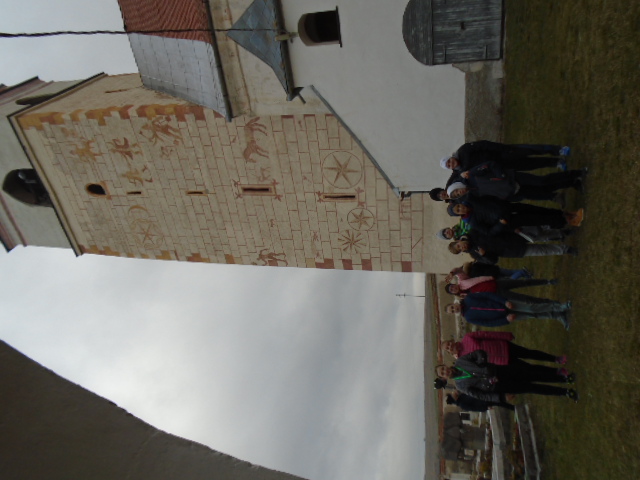 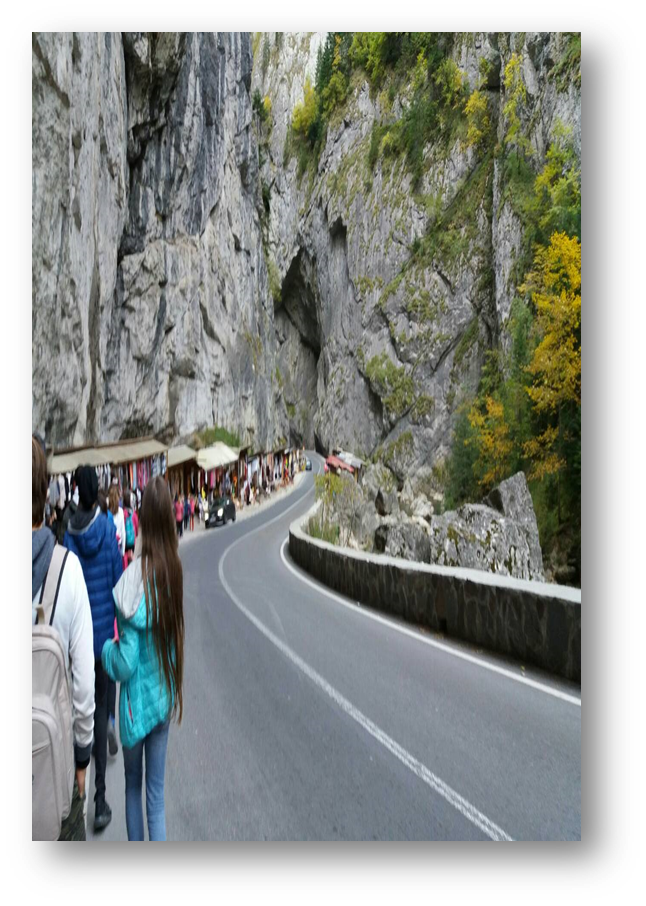 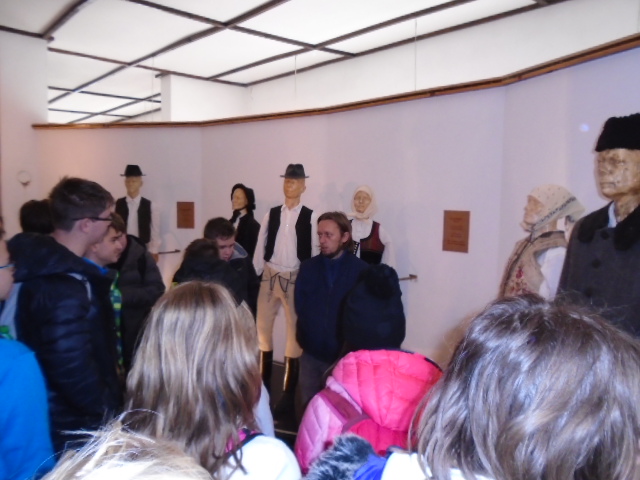 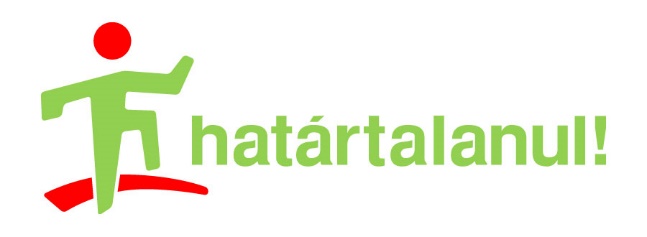 3. nap képei
Szerda képekben
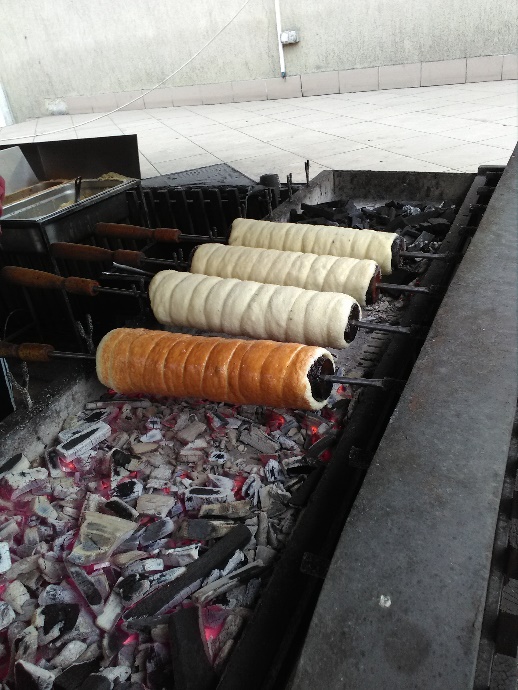 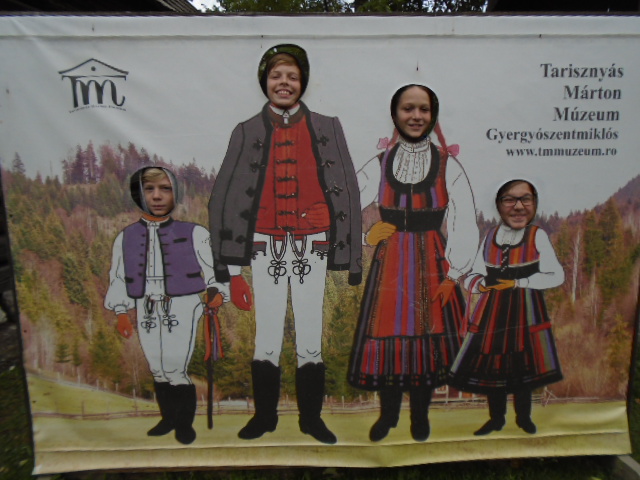 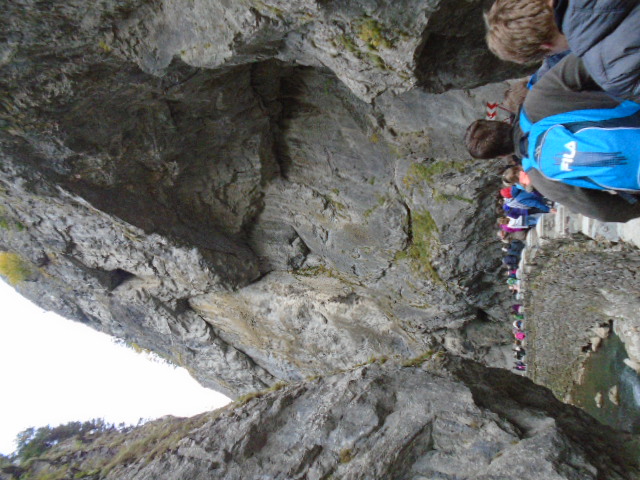 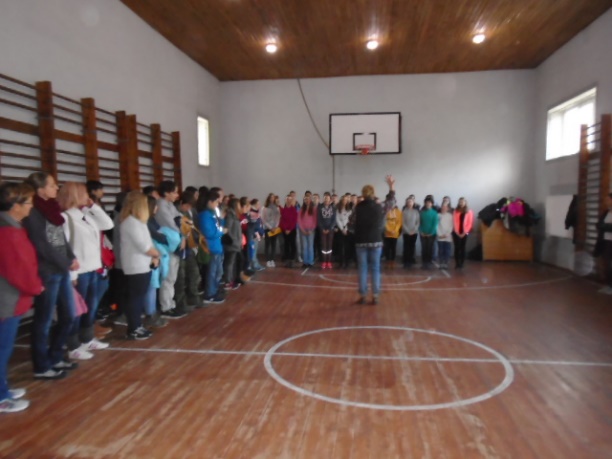 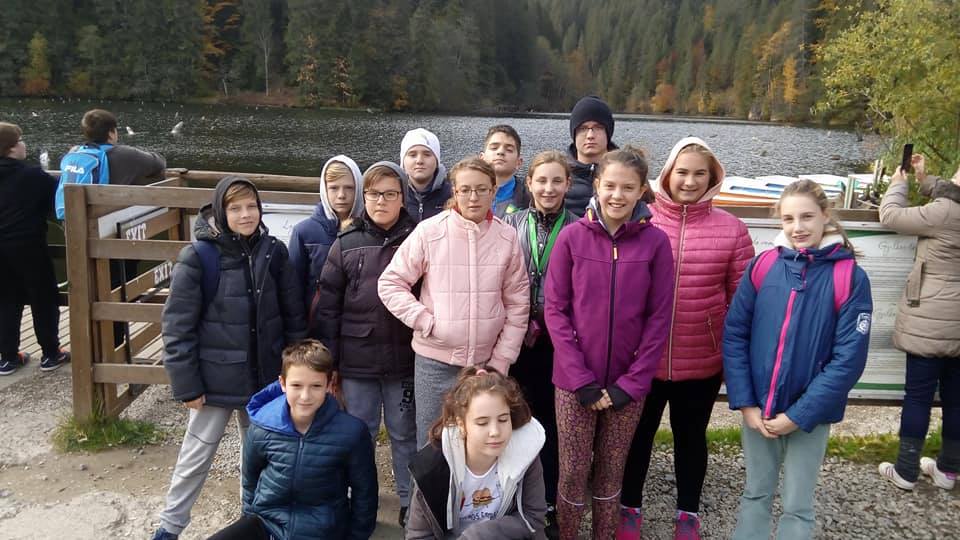 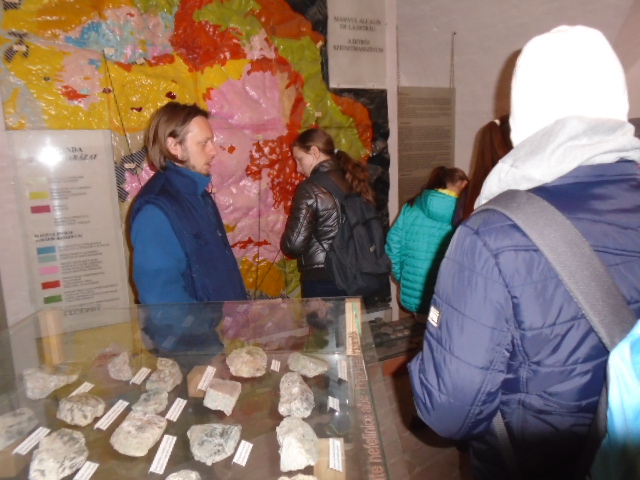 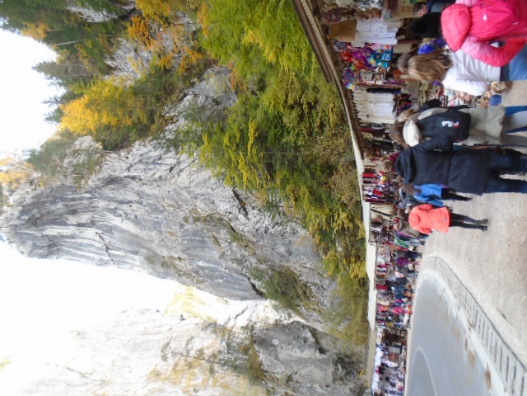 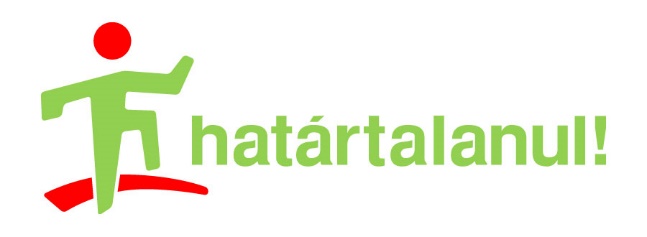 4.nap
Délelőtt látogatás Pusztinára
A Magyar Házban hagyományőrző előadás meghallgatása
Utazás az 1000 éves határhoz: Rákóczi vár, régi vámház, az egykori határkő
Városnézés Csíkszeredán, Olimpiai emlékmű, koszorúzás
Csíksomlyói kegytemplomban tettünk látogatást
Visszamentünk a szállásra
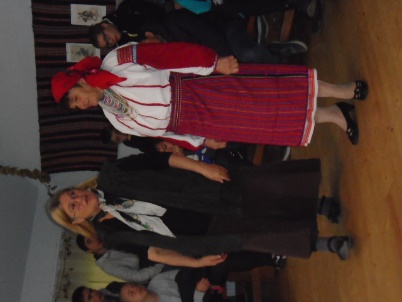 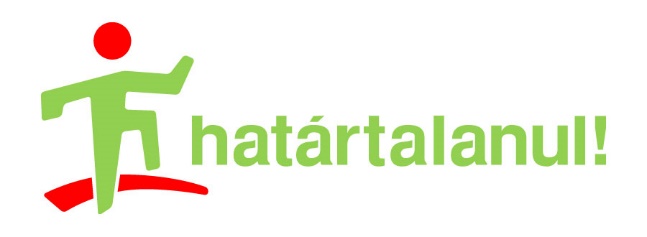 4. nap képei
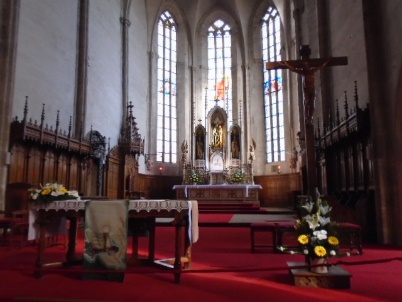 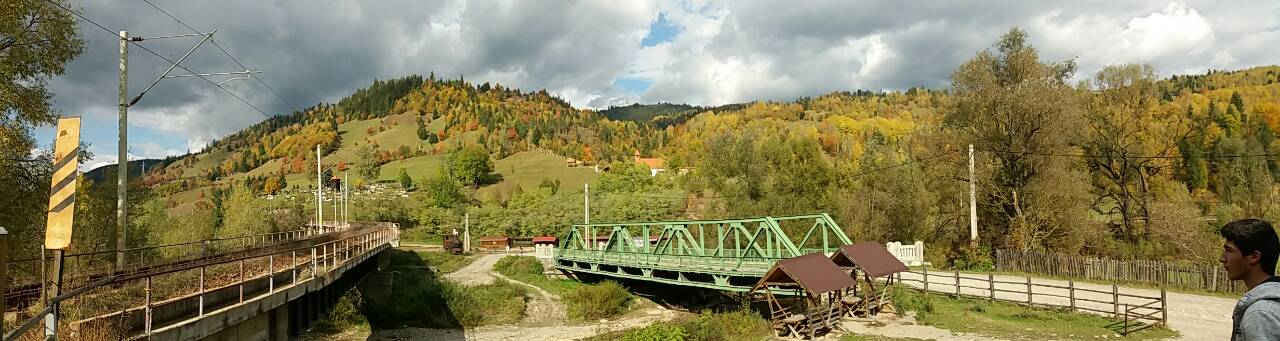 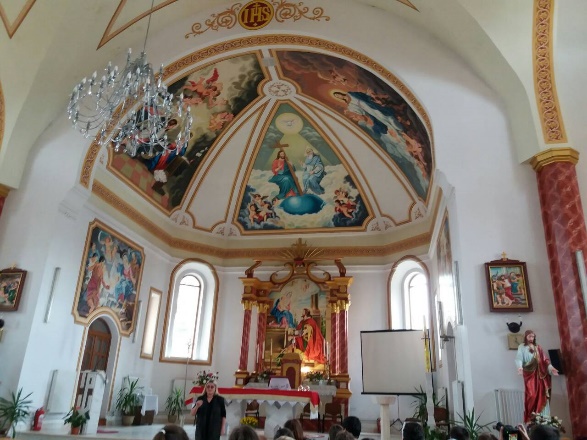 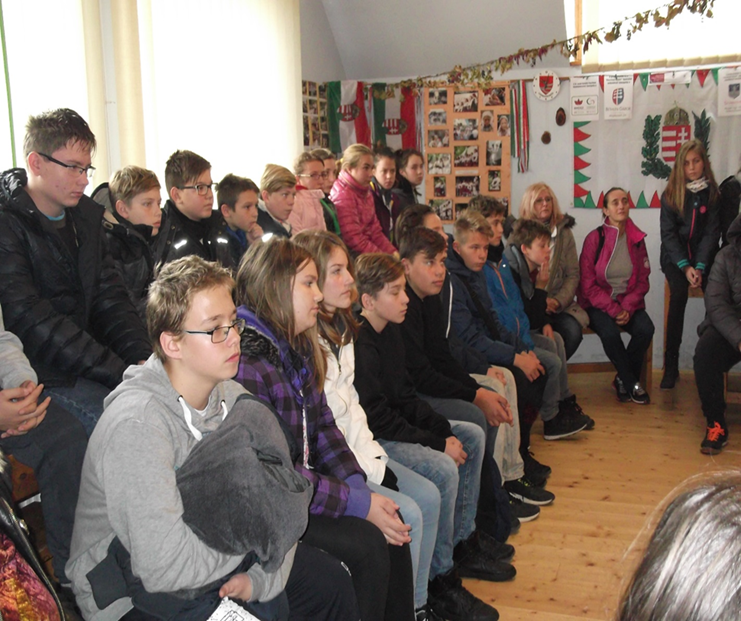 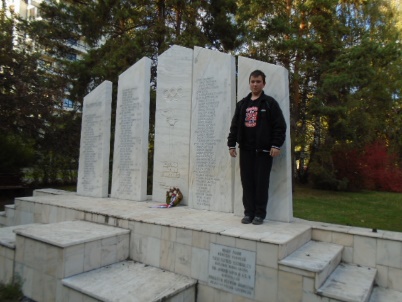 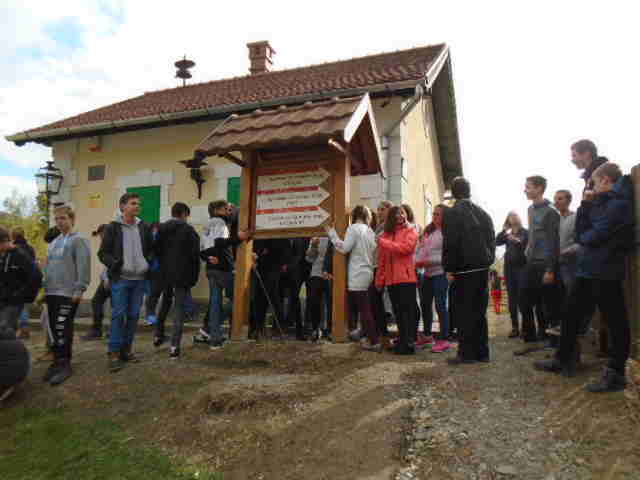 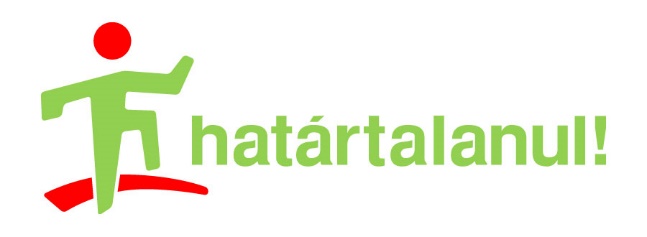 4. nap képei
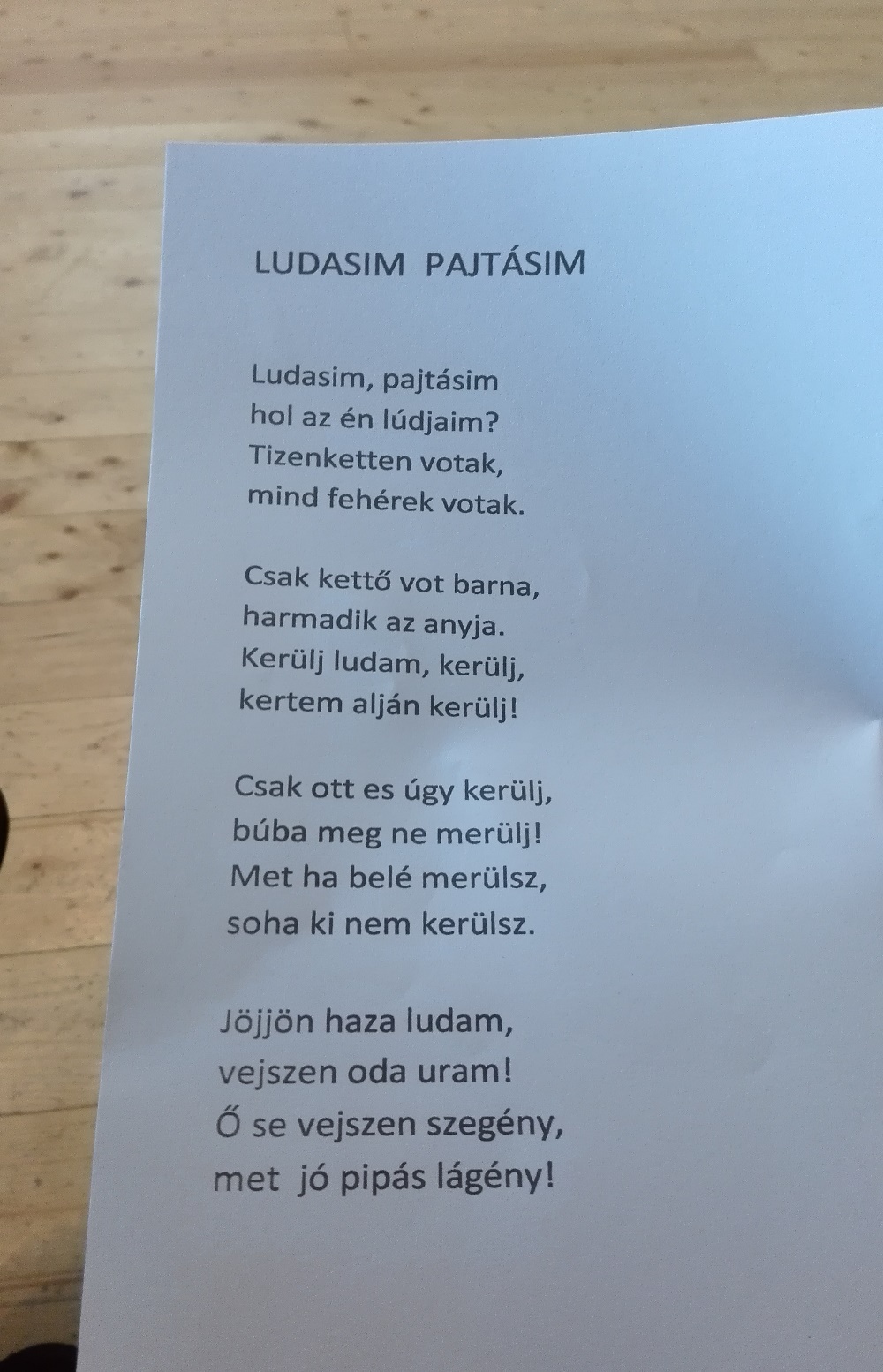 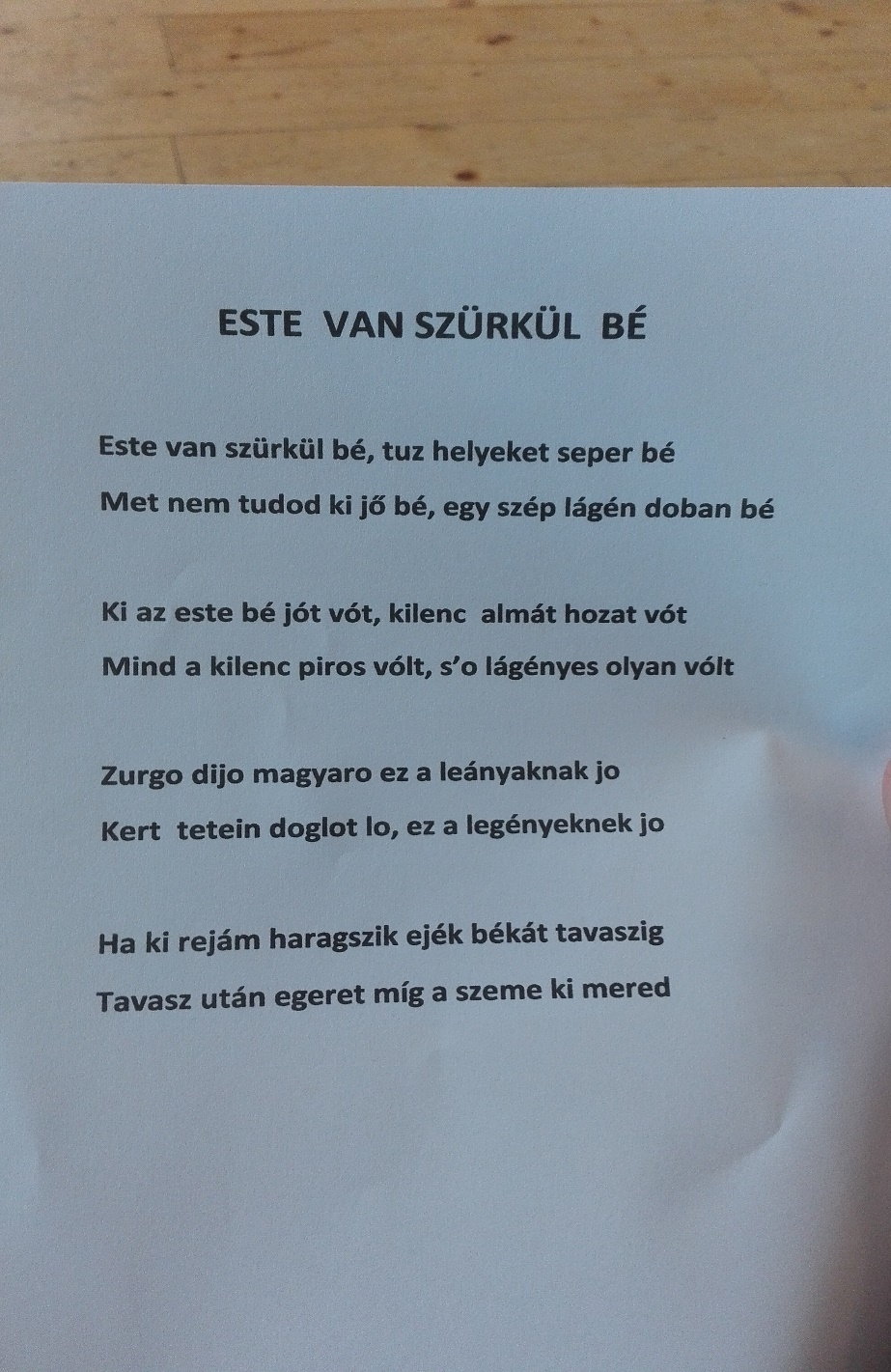 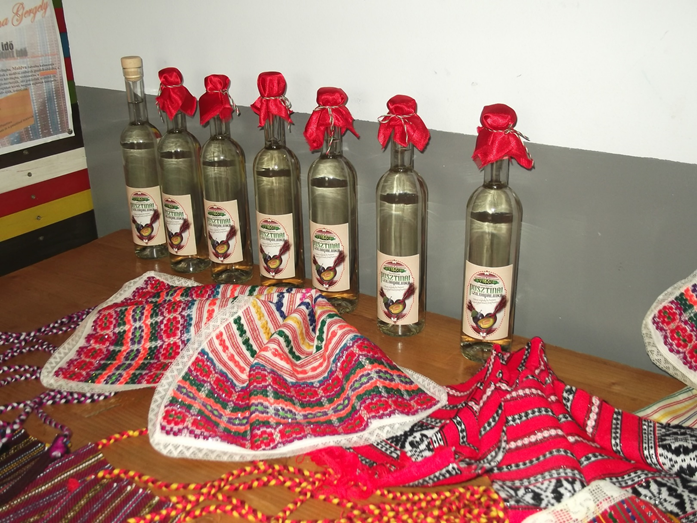 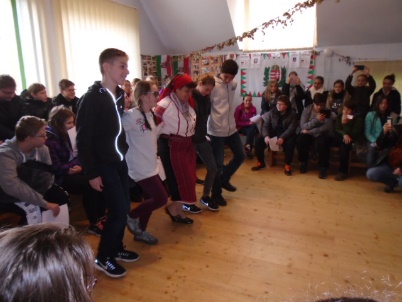 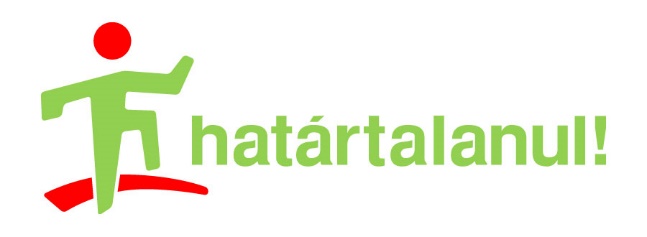 4. nap képei
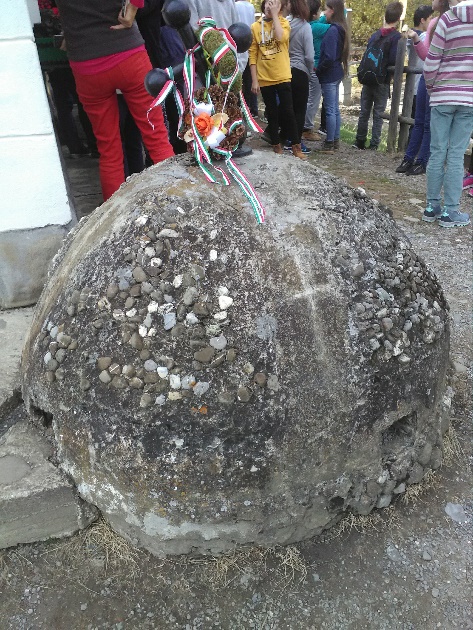 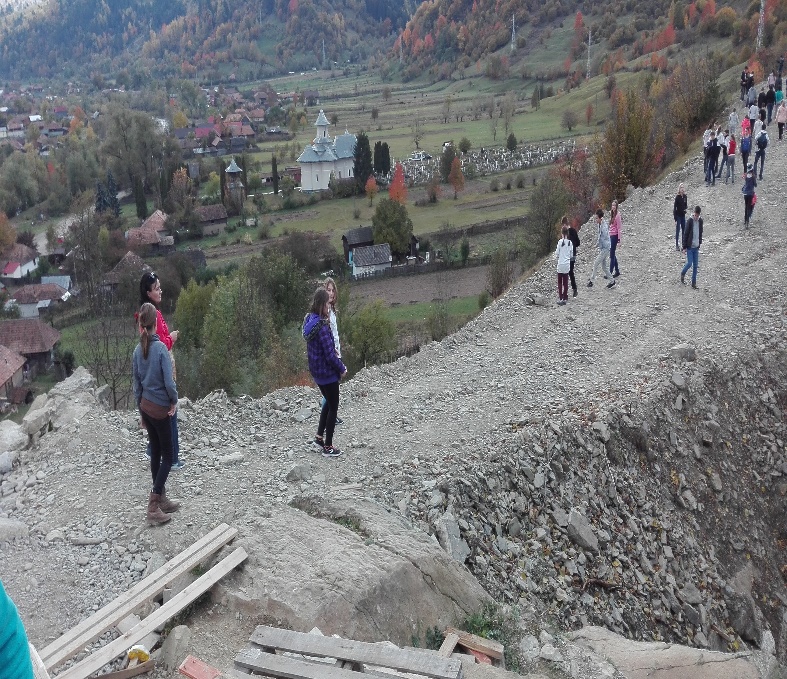 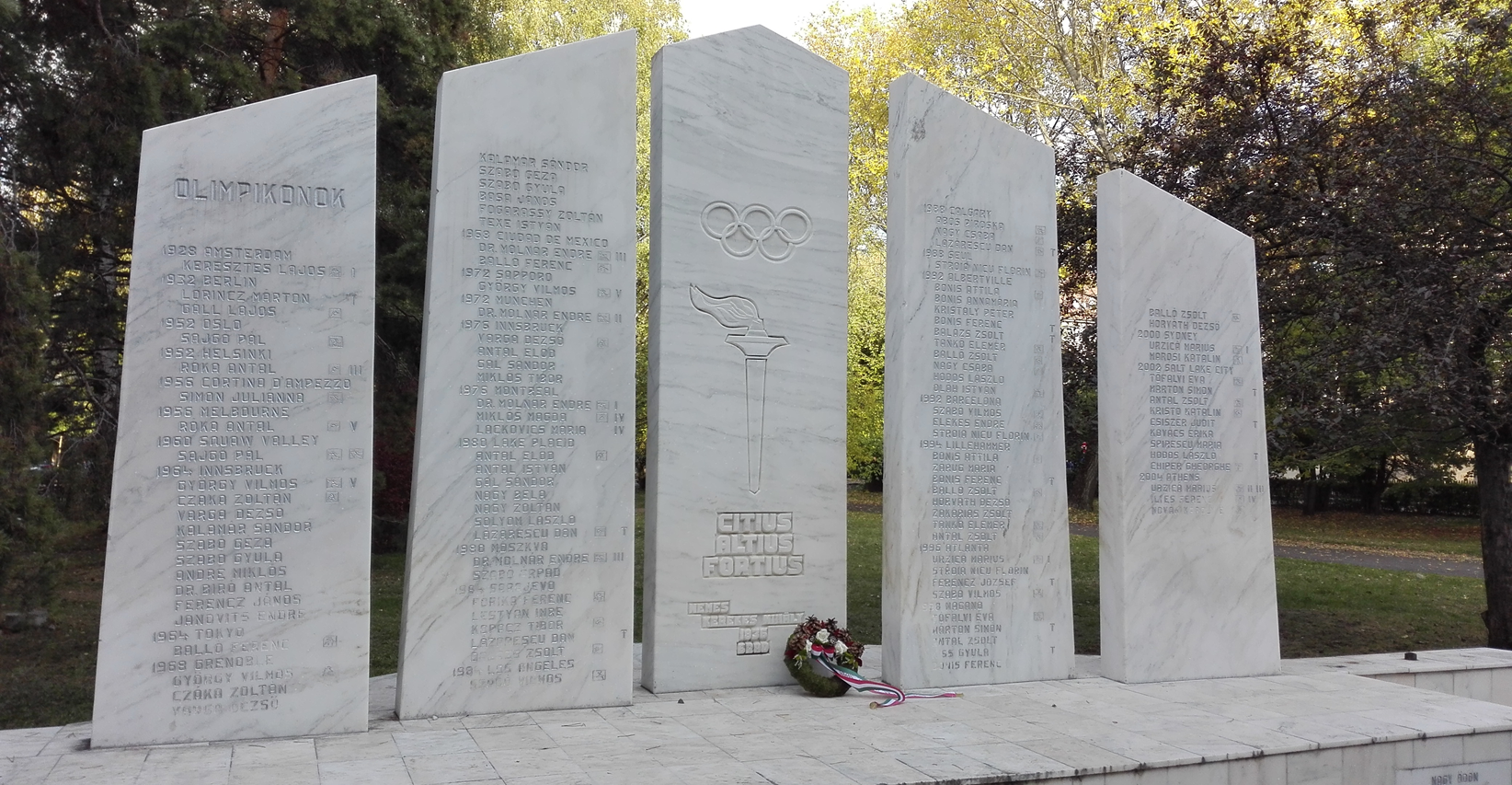 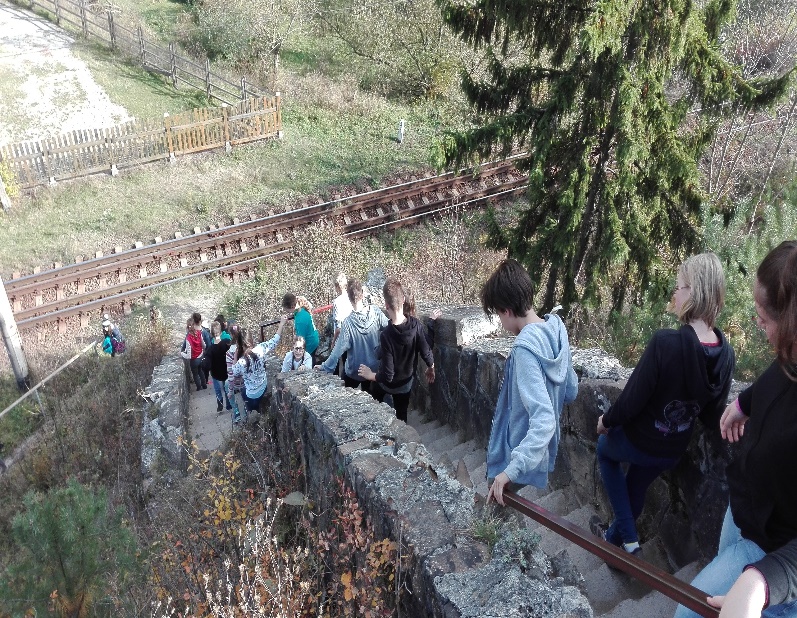 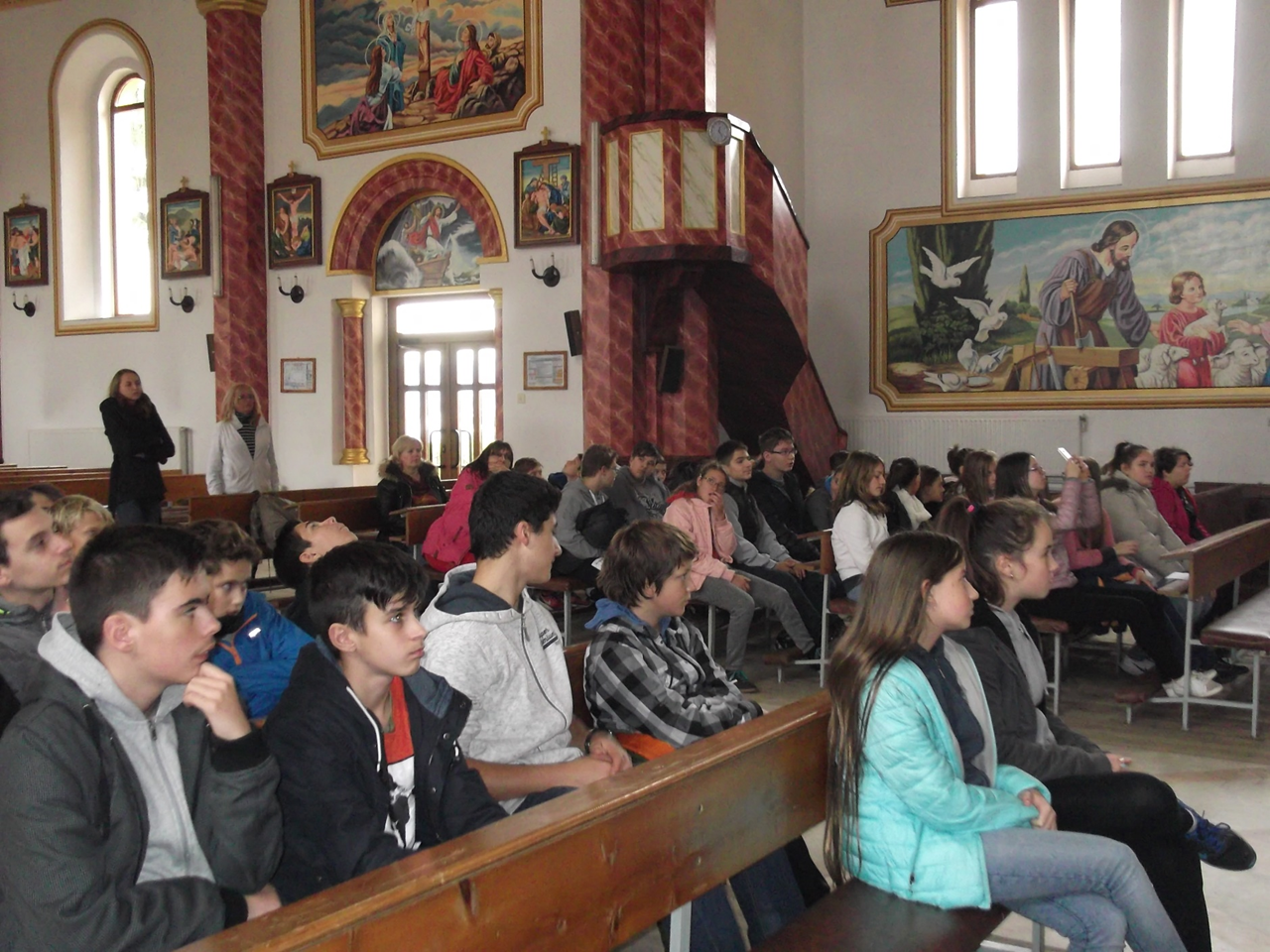 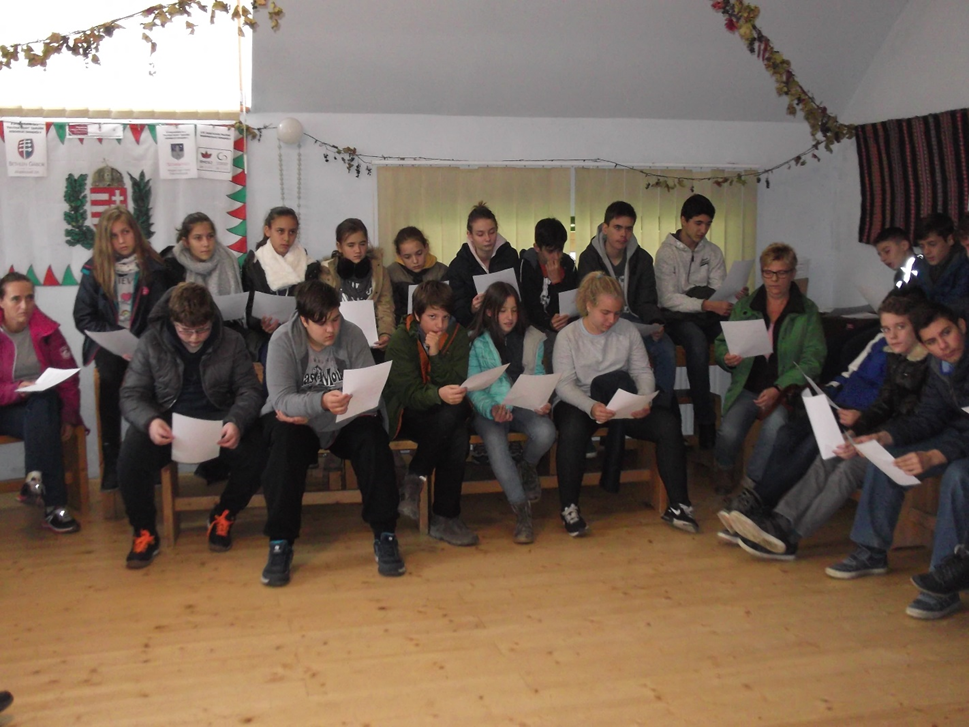 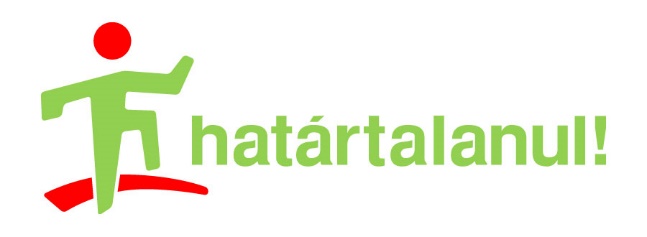 5.nap
Kora reggeli indulás Kolozsvárra
Szent Mihály templom, Mátyás király szobra és szülőháza és a Házsongárdi temető meglátogatása 
Délután Körösfőn kalotaszegi templom megnézése
Majd Nagyváradon megálltunk „shopping”-olni
Határátlépés Ártándnál
Budapestre érkezés 
  éjfélkor
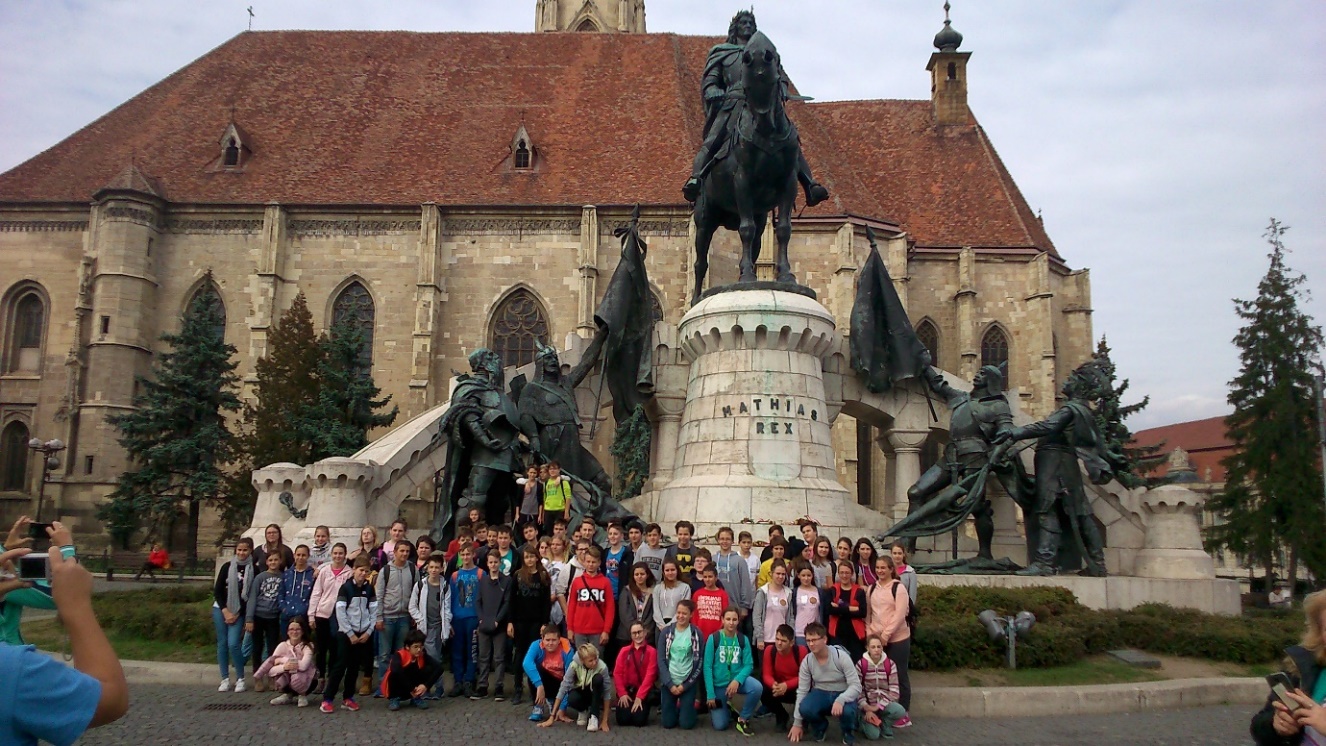 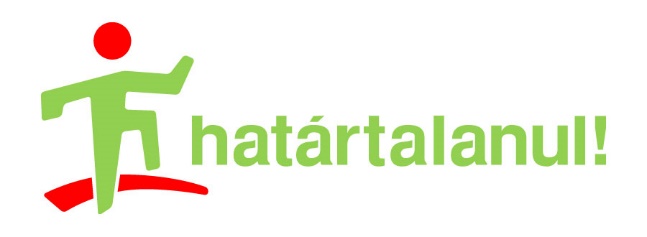 5. nap képei
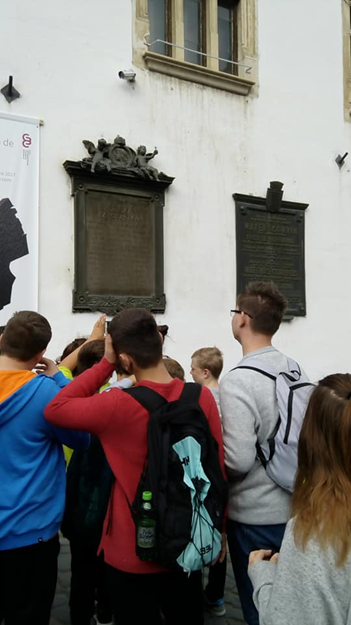 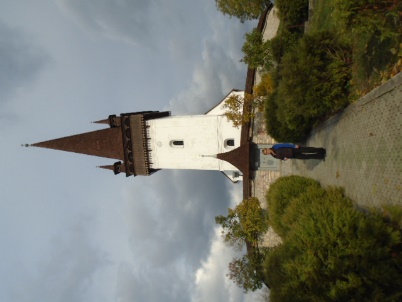 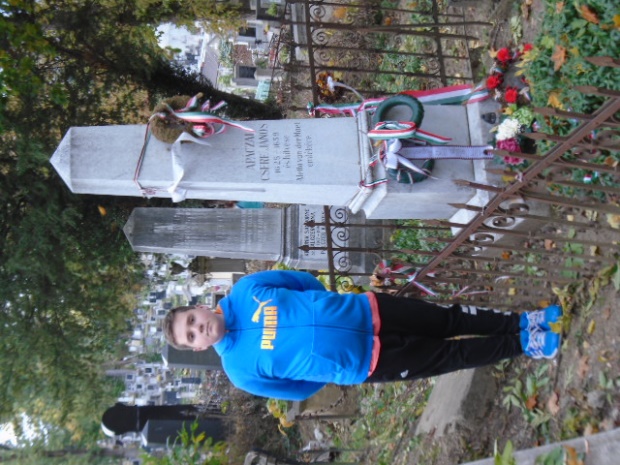 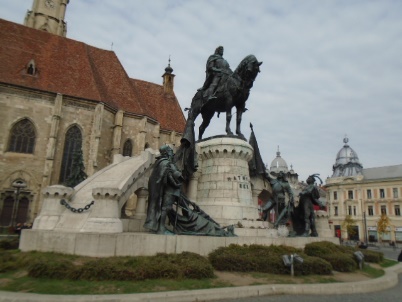 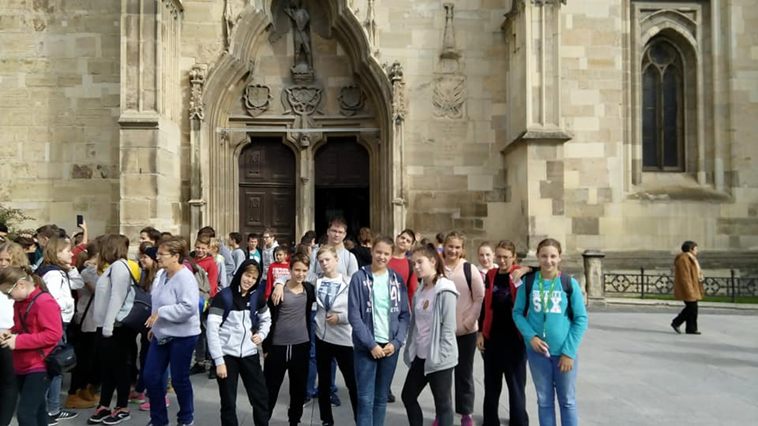 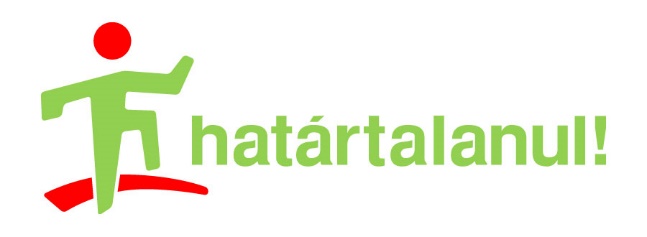 5. nap képei
Péntek képekben
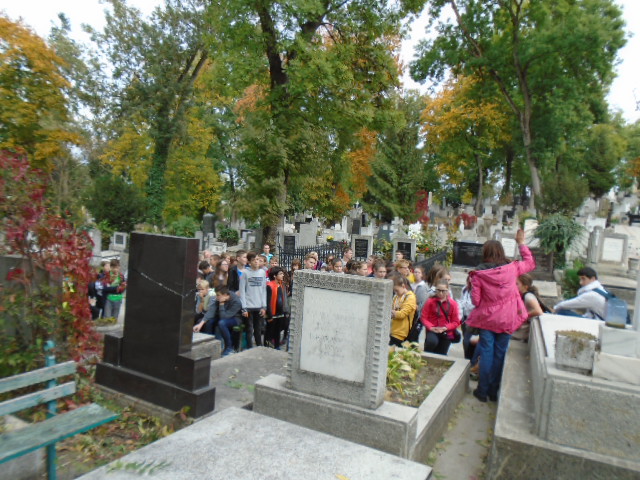 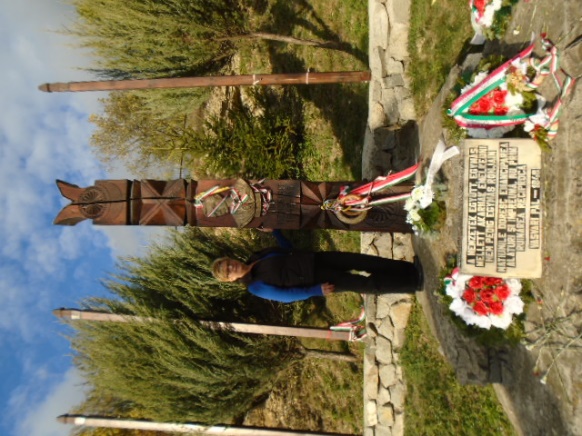 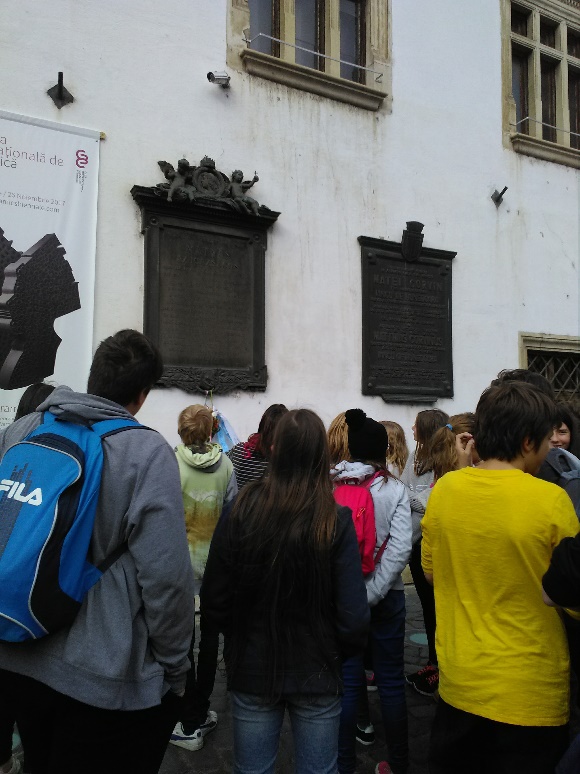 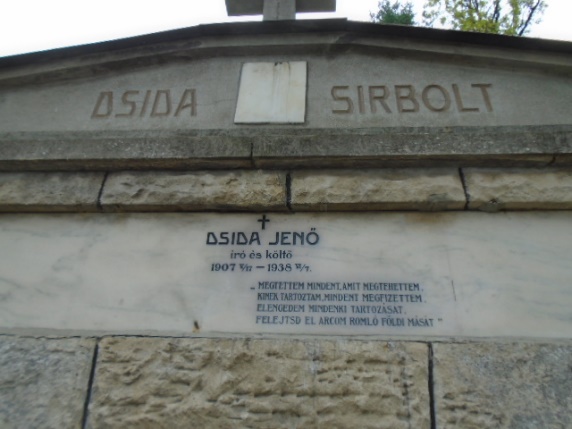 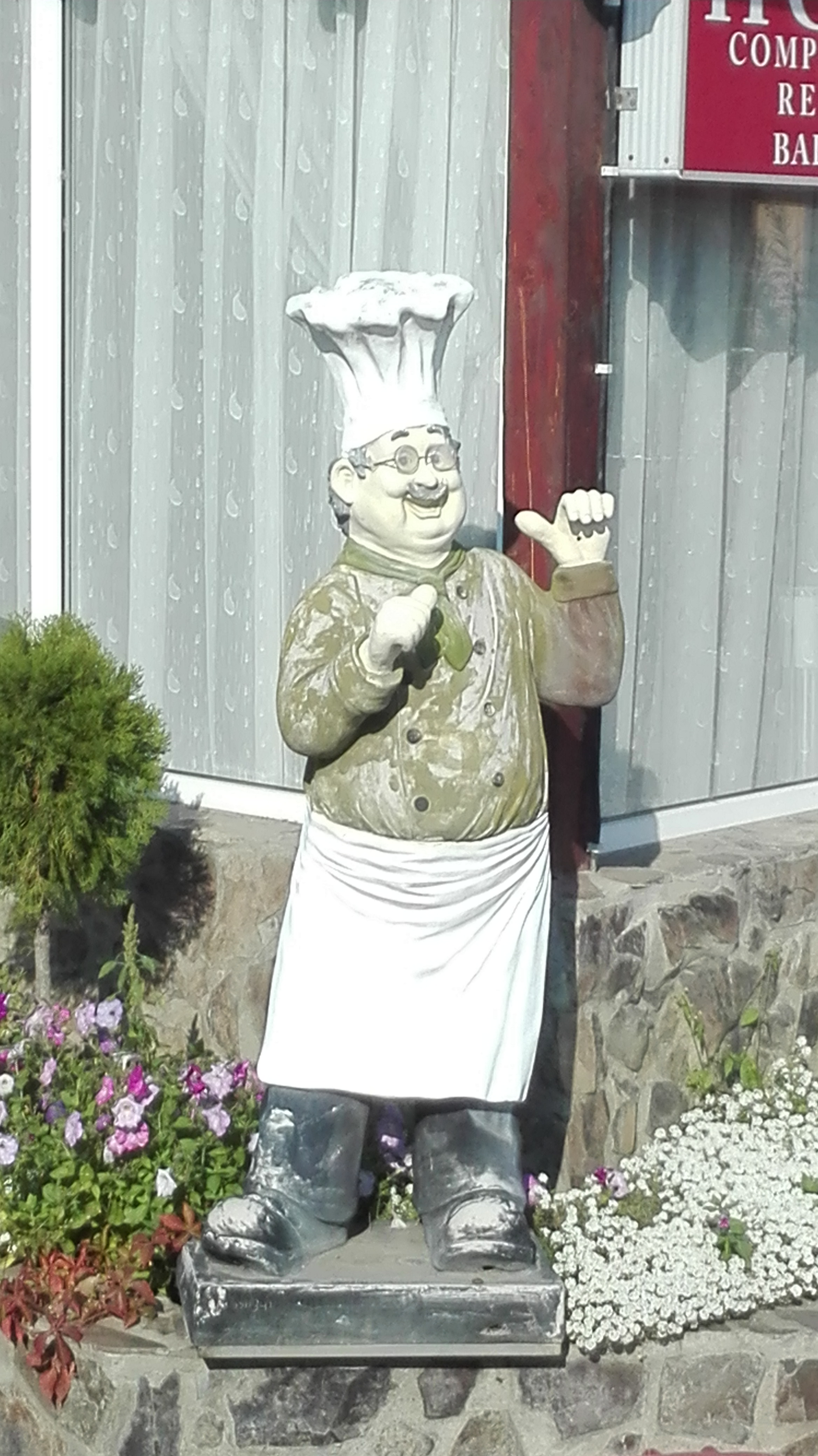 Köszönjük ezt a szép utat!
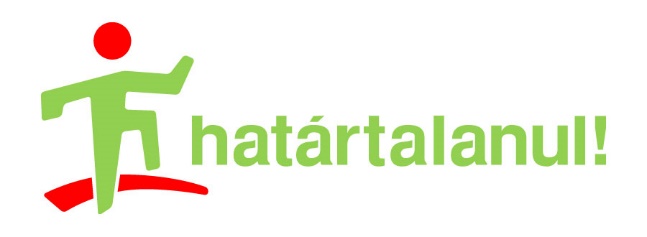